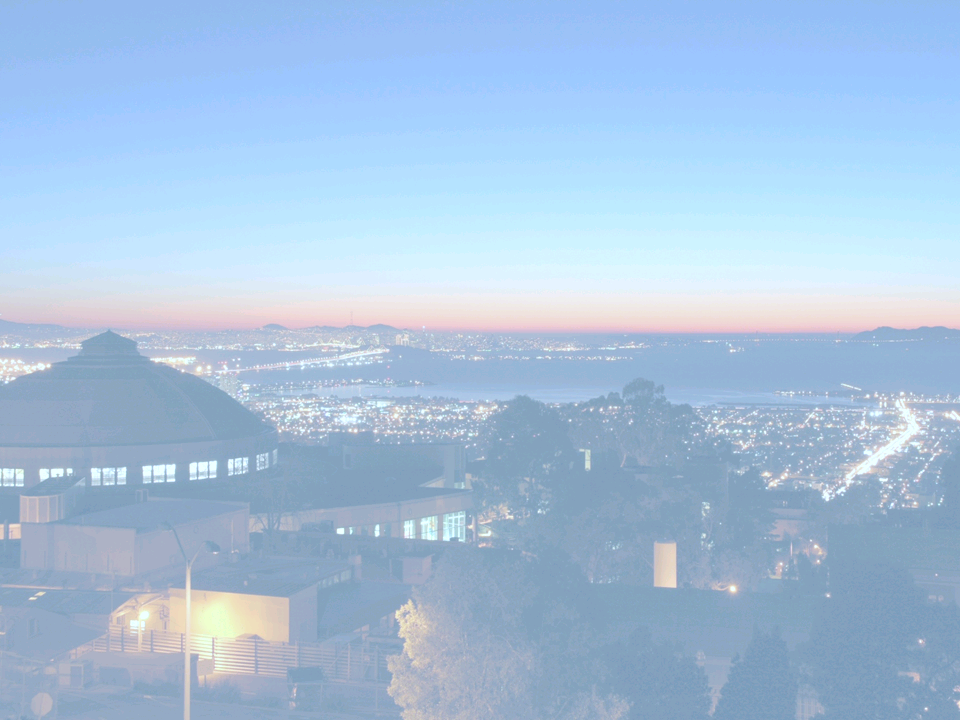 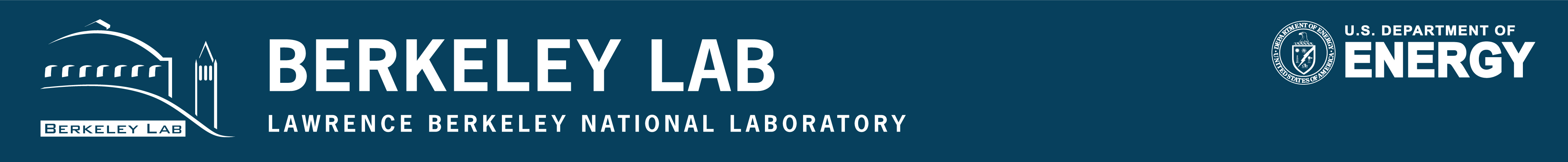 Laser-Plasma Accelerators: Opportunities and Challenges
Office of Science
Carl B. Schroeder 
Lawrence Berkeley National Laboratory
Future Directions for Accelerator R&D at Fermilab
May 11-13, 2009 – Lake Geneva, WI
Outline
Progress:
 Physics of laser-driven plasma accelerators
 Ultra-high field gradients – compact accelerators
 Ultra-short bunch durations – fraction of plasma wavelength
 GeV electron beams generated in cm-scale plasmas
 Opportunities:
 Light sources
 Driver for free-electron laser
 Compact gamma ray source
 Laser-plasma-accelerator-based linear collider
  Challenges: 
  Improved beam quality and stability: triggered injection
  Higher energy beams: staging laser-plasma accelerators
2
Short-pulse laser-excited plasma waves
Tajima & Dawson, Phys. Rev. Lett. (1979); Esarey, Schroeder, Leemans, Rev. Mod. Phys. (2009)
Plasma wave: electron density perturbation
Laser ponderomotive force (radiation pressure)
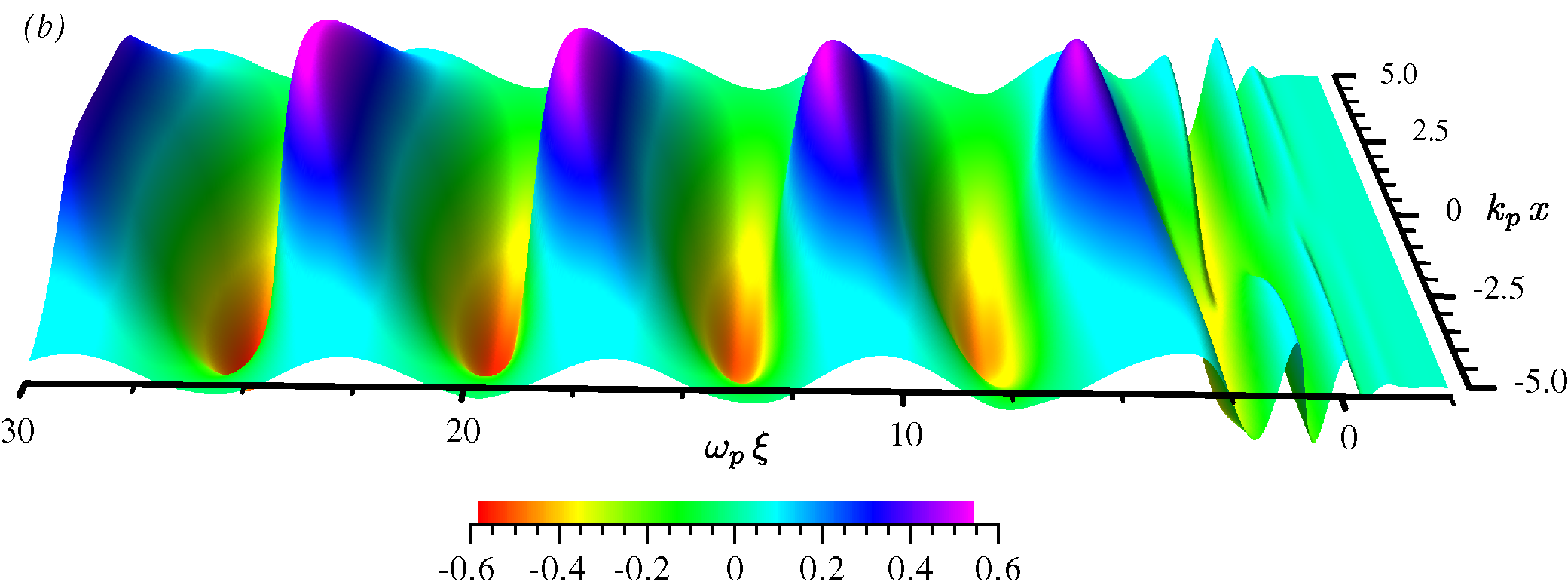 Ti:Sapphire laser:  I~1018 W/cm2
3
Laser pulse duration ~ p/c ~ tens fs
Laser-plasma accelerators: >10 GV/m accelerating gradient
plasma wave (wakefield)  E ~100 GV/m  (for n~1018 cm-3)
(>103 larger than conventional RF accelerators)
p =2c/p= (re-1/2 ) np-1/2 ~10 m
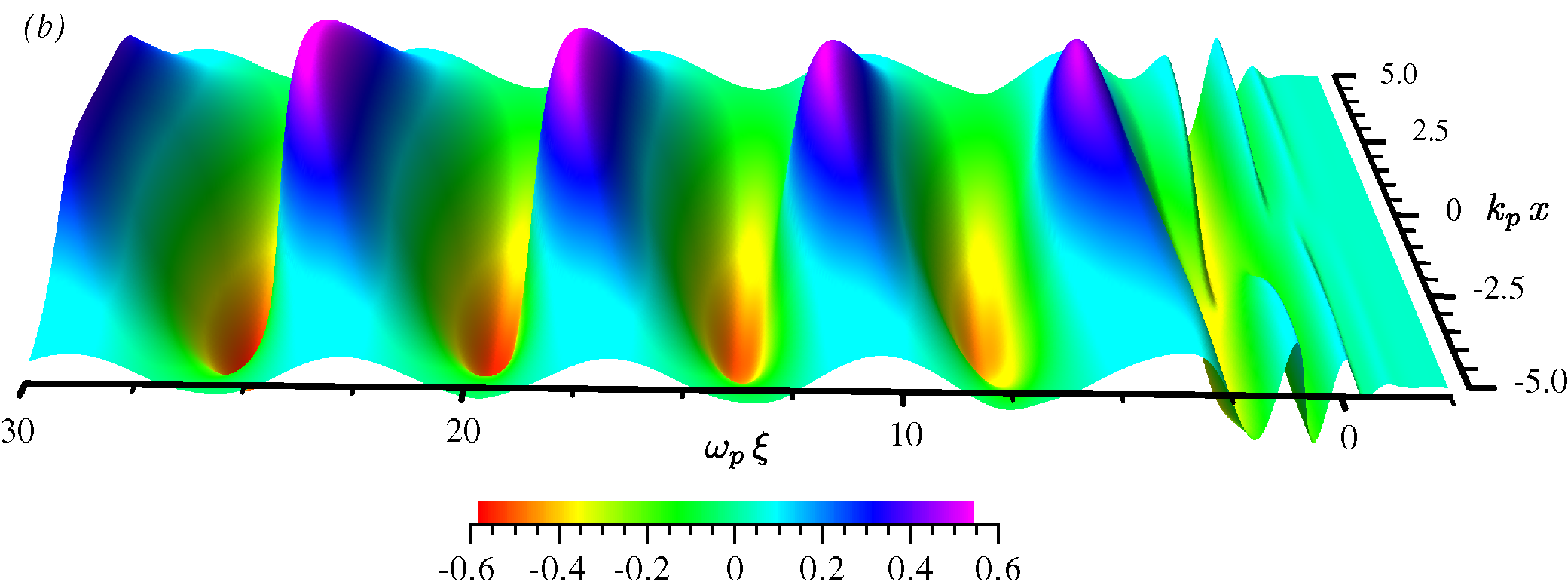 laser
For high energy gain, the fields must act on the charged particles over extended distances.
4
Limits to single-stage energy gain: Laser Diffraction
Laser Diffraction:  
 limits interaction ~ Rayleigh range
 most severe limitation (ZR << Lint)
 solutions:
Use relativistic self-guiding of ponderomotive self-channeling to guide laser pulse (requires increased laser energy and power)
Tailoring plasma density to form plasma channel (optical guiding – analogous to optical fiber)
ZR
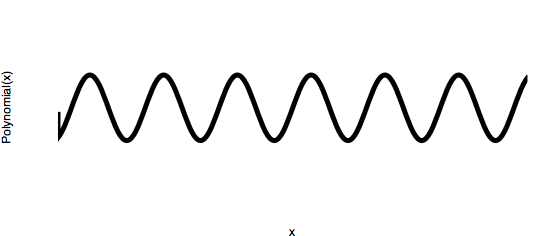 n(r)
r
Guiding:
5
Limits to single-stage energy gain: Dephasing and Depletion
• Laser-electron beam dephasing:  
	• slippage between beam and plasma wave
	• overcome be tailoring plasma density (longitudinal increase)
c
Vgr
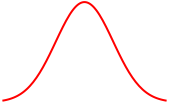 • Laser depletion:  length scale for deposition of laser energy into plasma wave
	• For non-relativistic laser intensities (a<<1):
	• For relativistic intensities (a>1):
6
Mirror
e- beam
Parabolic 
mirror
0.75
0.50
Laser beam
laser pulse
0.25
0.00
-0.25
Plasma density wave
-0.50
Gas jet
-0.75
-40
-20
0
20
40
Prior to 2004: Self-modulated laser-plasma accelerator experiments
charge ~ nC
~ mm
ultra-short ~ 50 fs (measured CTR THz)
few TW
n >1019 cm-3
e-beam spectrum
 Plasma wave generated via Raman scattering instability (modulation of a long laser pulse)
Energy spectrum
Leemans et al., PRL (2002)
Schroeder et al., Phys. Plasmas (2003)
Exponential distribution: 
(1) Raman instability results in continued electron trapping
(2) High density     Ldephase << Lgas-jet  electrons accelerated and deccelerated
7
2004 Experimental Results: High-quality 100 MeV beams
Extend interaction length and lower plasma density to match interaction length to dephasing length:
Approach 1:  bigger laser spot (more laser energy)
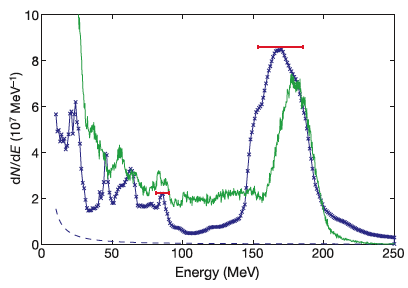 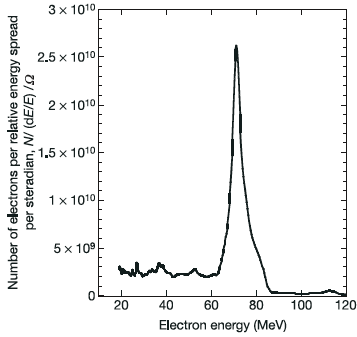 RAL (UK):  Mangles et al, Nature (2004)
LOA (France):  Faure et al, Nature (2004)
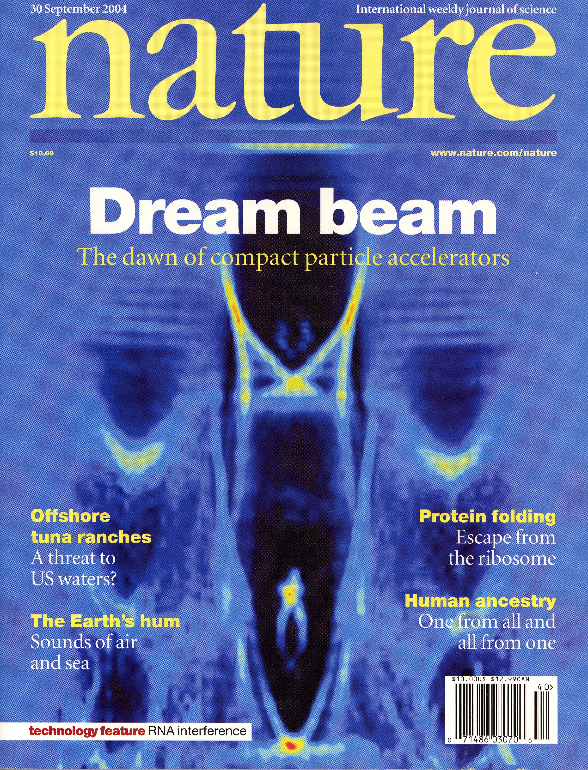 Approach 2:  preformed channel guided: LBNL expt.
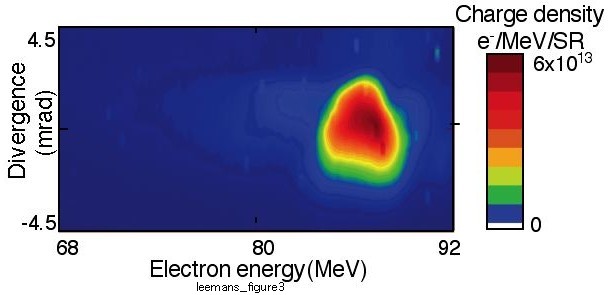 PIC Simulation of LBNL Expt.
8
Geddes et al, Nature 431 (2004)
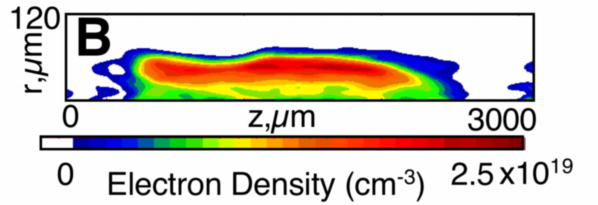 Channel density
4TW: Guiding at P > Pcrit
Input
Guided Output
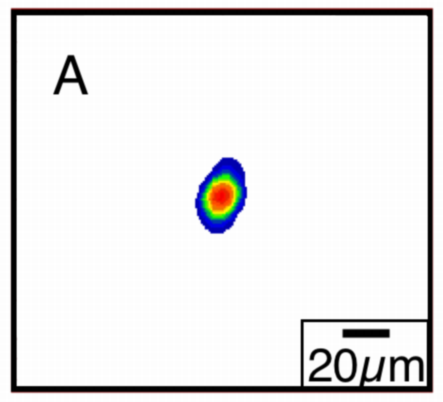 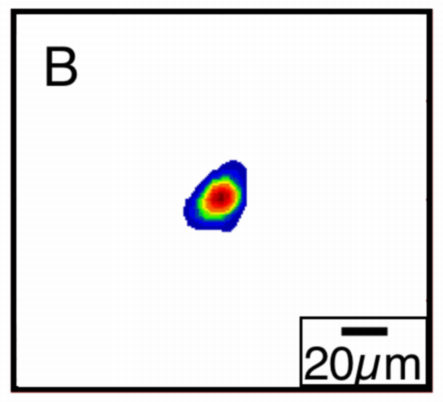 11/19/03
Gi 2
11/19/03gv 1
high v
low v
Vacuum Output
Unguided Output
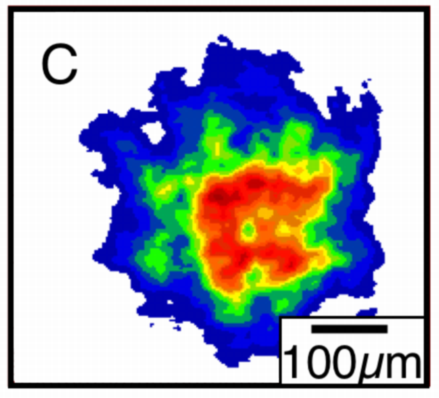 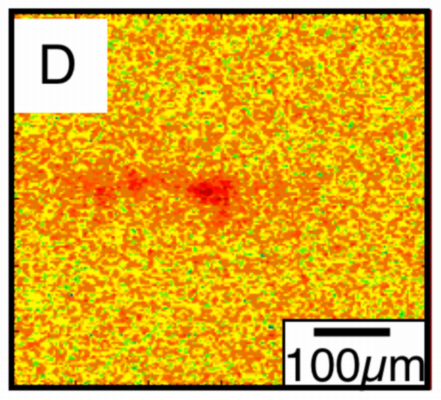 Density profile tuned to 
compensate for self guiding
variation of ne guides laser
2004 LBNL Expts: Plasma channels produce high quality e-beams by guiding relativistic intensities
9TW: high-quality e-bunches
hundreds of pC, 2% E/E, 3 mrad
H gas jet
Main beam ~10TW


Ionizing beam
magnetic
spectrometer
e-
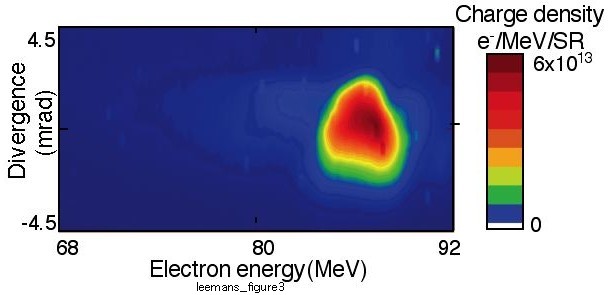 Heater beam
Interferometer
CCD
Channel creation via inverse bremsstrahlung heating
Geddes et al., Nature 2004
9
[Speaker Notes: Laser =4TW:
Guiding over > 10 ZR at intensity from ~0 to > 1e18 W/cm2 or aout >1 (ain>2). 
Controlled guiding -> mode quality, long scale wake with/out trapping for staging
PIC Simulations reproduce depletion, indicate Edephase ~ 100MeV.

Laser = 9TW, 55 fs, ZR=200µm	 	Plasma = 1.8e19cm-3, 1.7mm
High quality, intense beams
       2e9 electrons		Divergence 3mrad 	 Energy Spread<4MeV
Beams up to 3e9 @ 78MeV, and electrons up to 170 MeV

Channeling enhanced stability

Main beam
<500mJ >50fs

Pre-ionizing
(ignitor)
Beam 20mJ

Heater beam
150mJ 250ps]
Laser-plasma accelerator for GeV beams
low density plasmas (~1018 cm-3)
Energy gain:
long plasma channels (~cm)
Accelerator length:
Laser energy/power:
more laser energy (power)
LBNL Ti:Al2O3 laser system: 
3J, 40 fs, 10 Hz
OAP
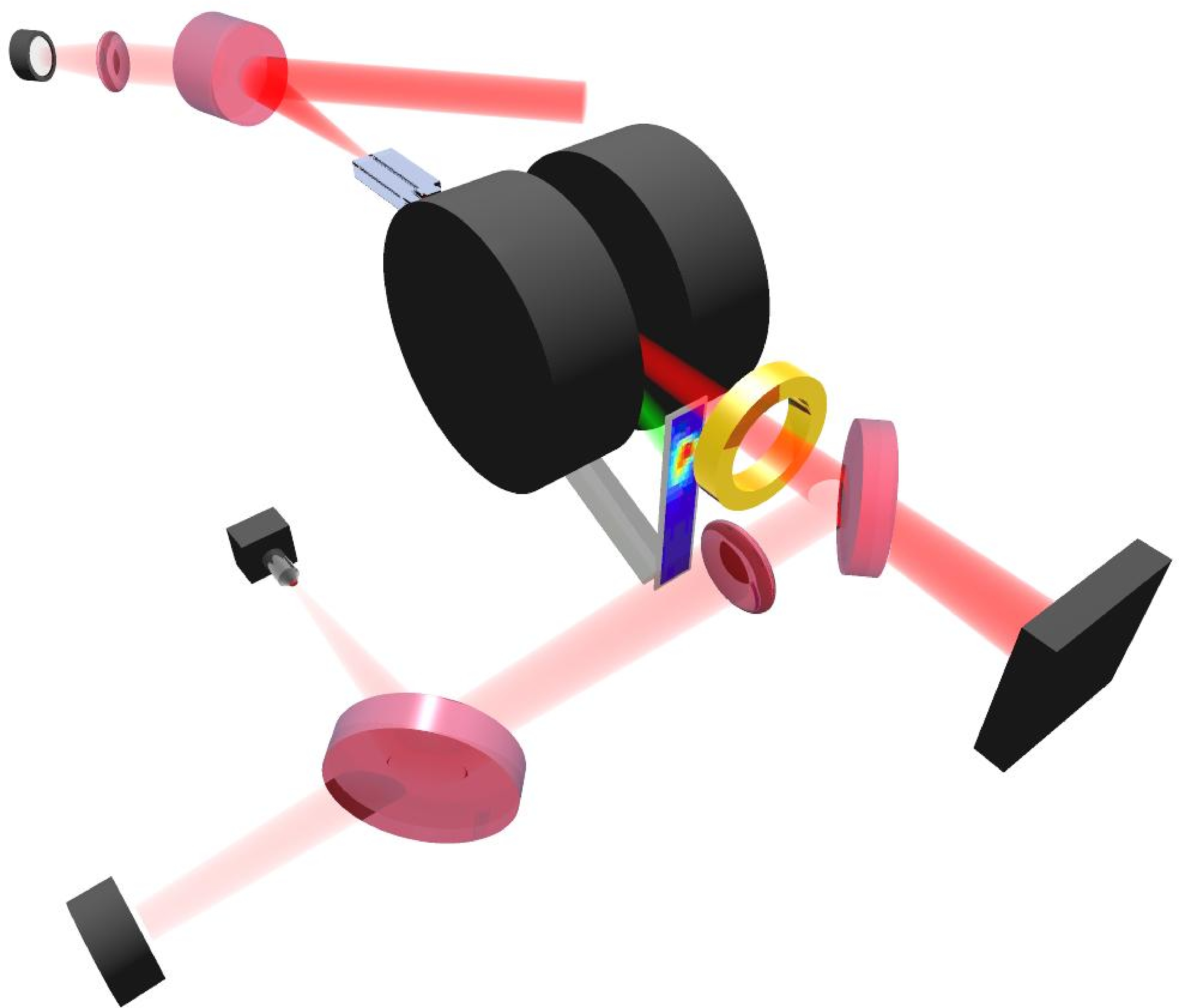 Capillary
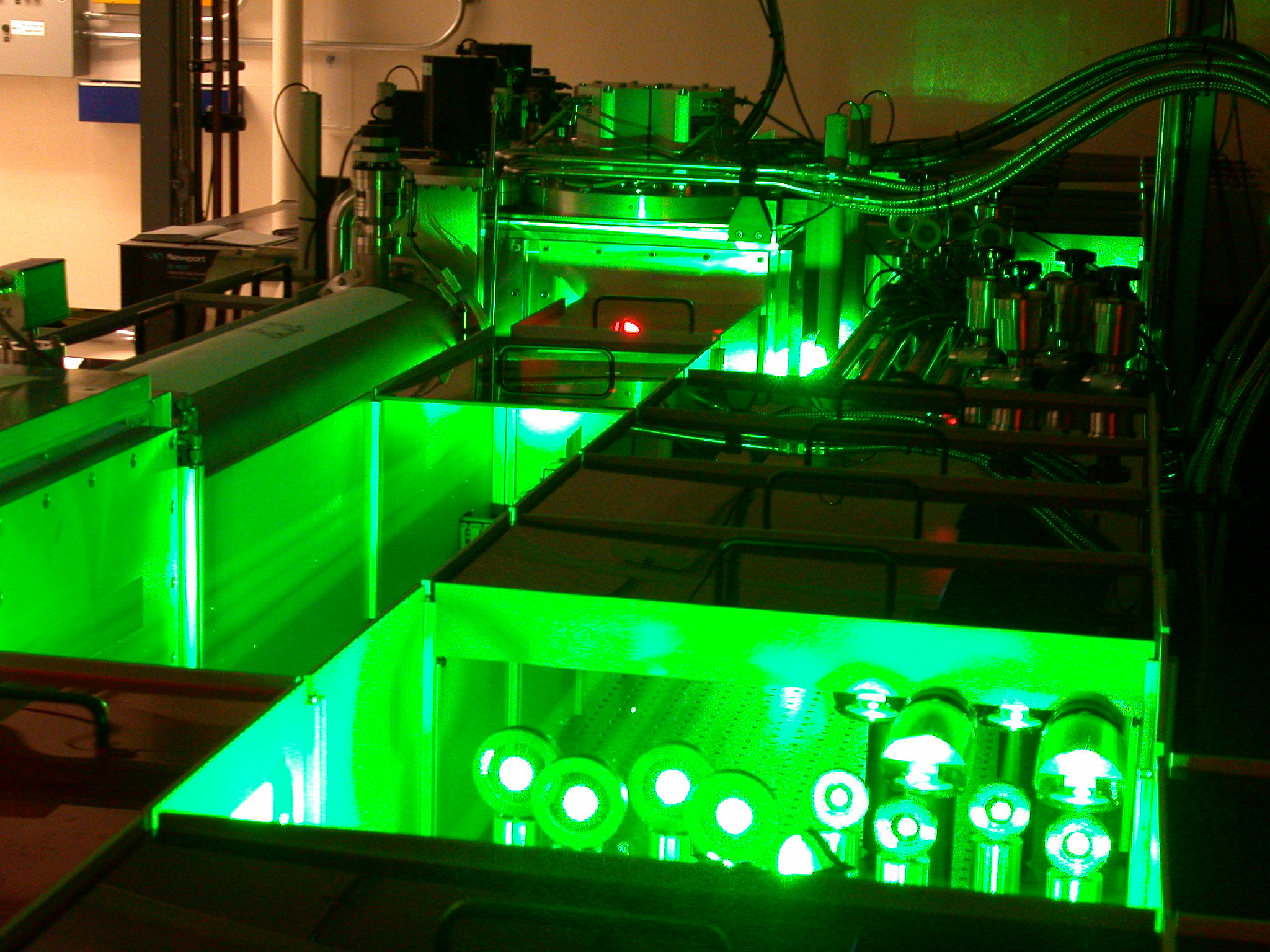 Dipole magnet
ICT
Lanex
10
[Speaker Notes: So we’ve seen the waveguide and the high-power laser. In this section we’ll see how these were used in our electron acceleration experiments.

This is our experimental setup. The laser beam is focused onto the entrance of capillary discharge plasma by OAP, focal length of which is 2 m. Leakage light is used for monitoring input power and pointing. After the interaction, laser beam is sampled by an optical spectrometer, a photodiode, and mode-imaging CCD camera. The electrons are deflected by the magnetic field of a  electromagnet that allows the electron beam energy to be measured.]
Gas slots
channel
Capillary discharge plasma waveguides
~cm
Ionized by pulse discharge (200-500A, ~100ns)
Plasma fully ionized for t > 50 ns
After t ~ 80 ns plasma is in quasi-equilibrium: Ohmic heating is balanced by conduction of heat to wall
Ablation rate small: cap. lasts for >106 shots
ne ~ 1017 - 1019 cm-3
4
3
Fl (rad)
2
1
Simulation
0
-200
-100
0
100
200
11
Spence & Hooker, Phys. Rev. E (2001); Gonsalves et al. PRL (2007)
y (mm)
[Speaker Notes: So we’ve seen the waveguide and the high-power laser. In this section we’ll see how these were used in our electron acceleration experiments.

This is our experimental setup. The laser beam is focused onto the entrance of capillary discharge plasma by OAP, focal length of which is 2 m. Leakage light is used for monitoring input power and pointing. After the interaction, laser beam is sampled by an optical spectrometer, a photodiode, and mode-imaging CCD camera. The electrons are deflected by the magnetic field of a  electromagnet that allows the electron beam energy to be measured.]
GeV electron beam from laser-plasma accelerator demonstrated
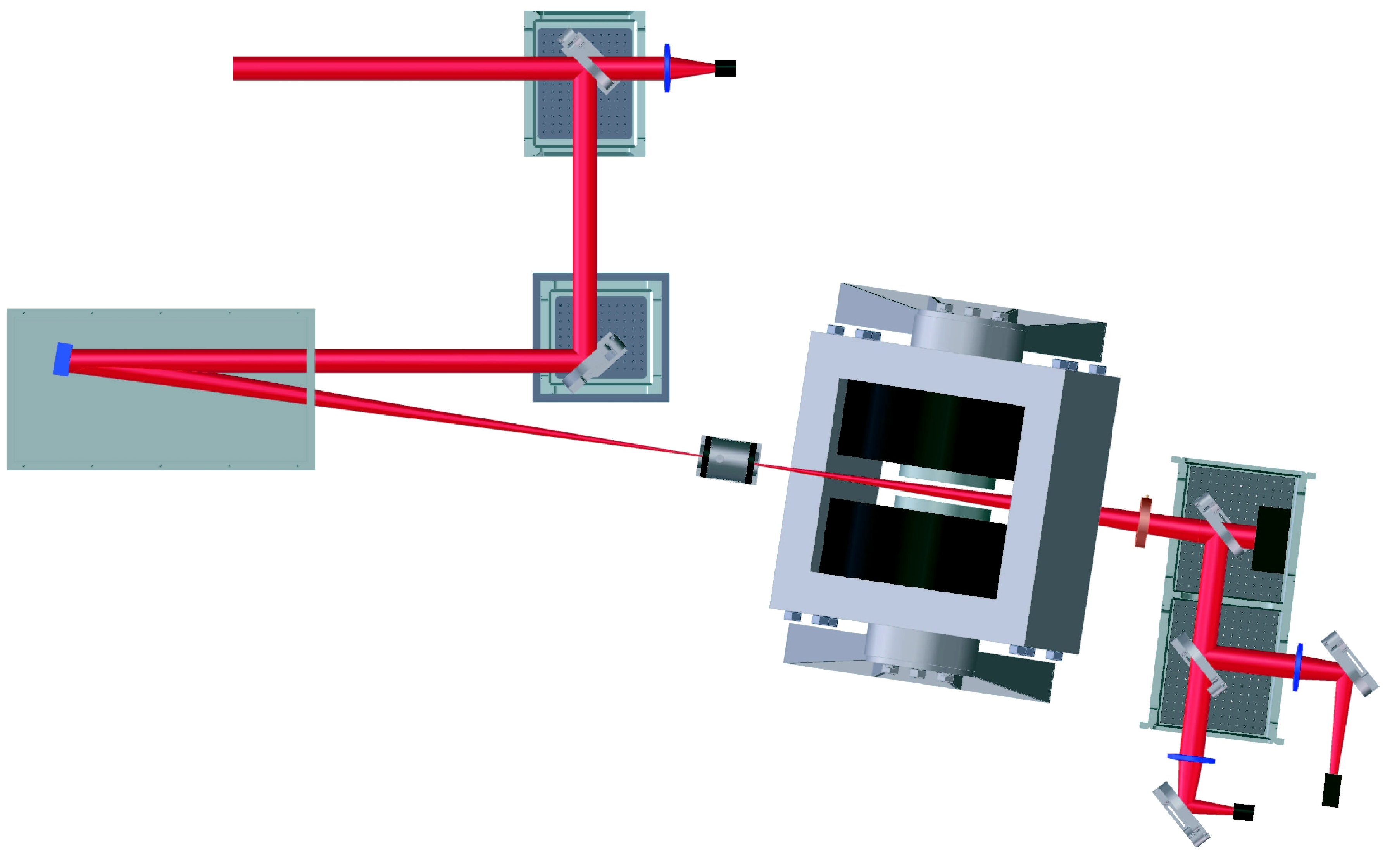 laser
spectrometer
a0 ~ 1.46 (40 TW, 37 fs)
ne ~ 4x1018 cm-3
capillary: 33 mm length
capillary
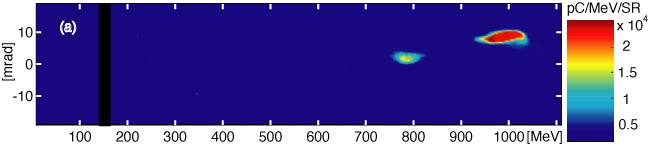 Peak energy: 1000(+70/-62) MeV
Divergence (rms): 1.6 mrad
Energy spread (rms): +/-2.8%
Resolution: 2.6%
Leemans et al., Nature Physics (2006)
12
[Speaker Notes: With 312 micron diameter, 33 mm length capillary, 1 GeV electron beam was generated. This is a spectrum. Input laser was 40 TW - 37 fs. Peak energy was 1 GeV, divergence was 2.0 mrad, energy spread was 2.5 %. Here, the resolution of the magnetic spectrometer was 2.4 %. This spread was clearly resolution limited, means might have been smaller. Charge was 30 pC.]
GeV beam stability: sensitive to laser-plasma parameters
Discharge delay against laser arrival
H2 gas pressure (density)
Capillary diameter
Laser energy, pulse duration, pointing
Fluctuations in bunch charge, energy, energy spread, divergence
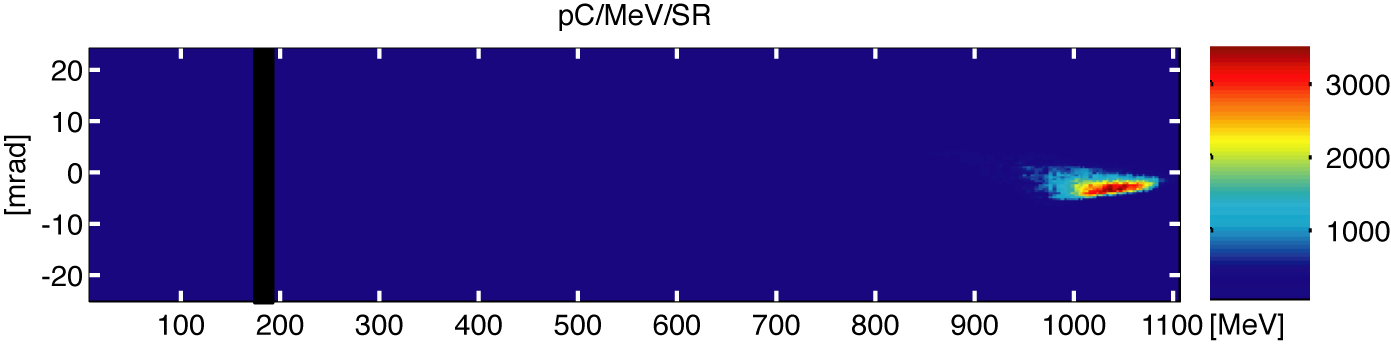 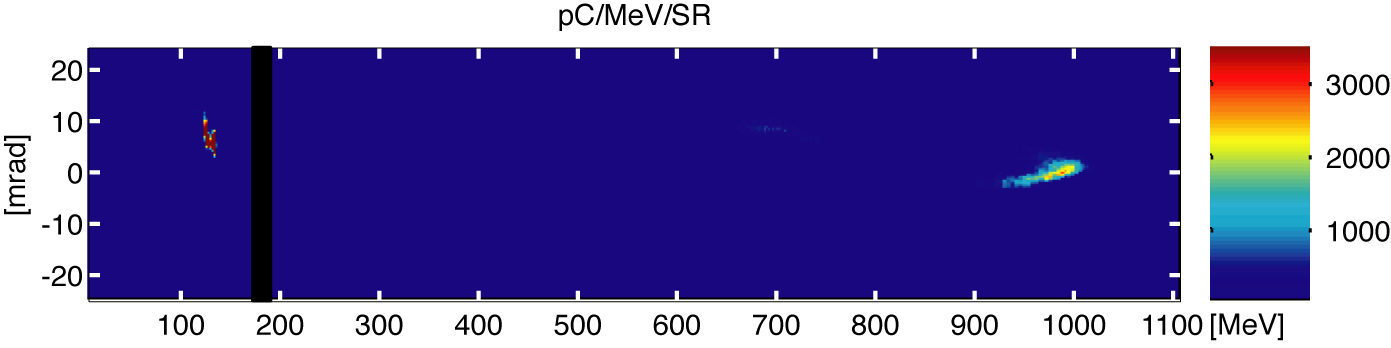 peak energy: 1012 MeV
beam divergence: 1.7 mrad
energy spread (rms): 2.9 %
resolution: 2.6 %
peak energy: 976 MeV
beam divergence: 0.7 mrad
energy spread (rms): 1.0 %
resolution: 0.8 %
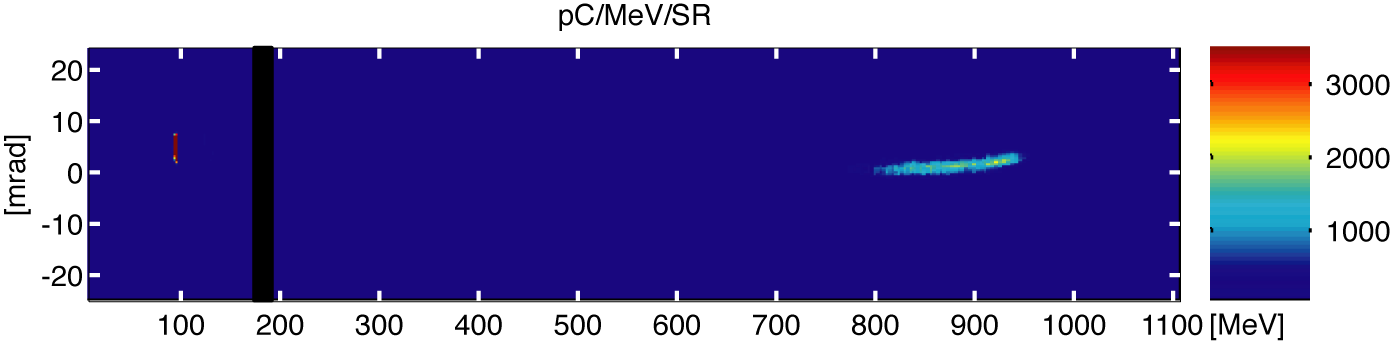 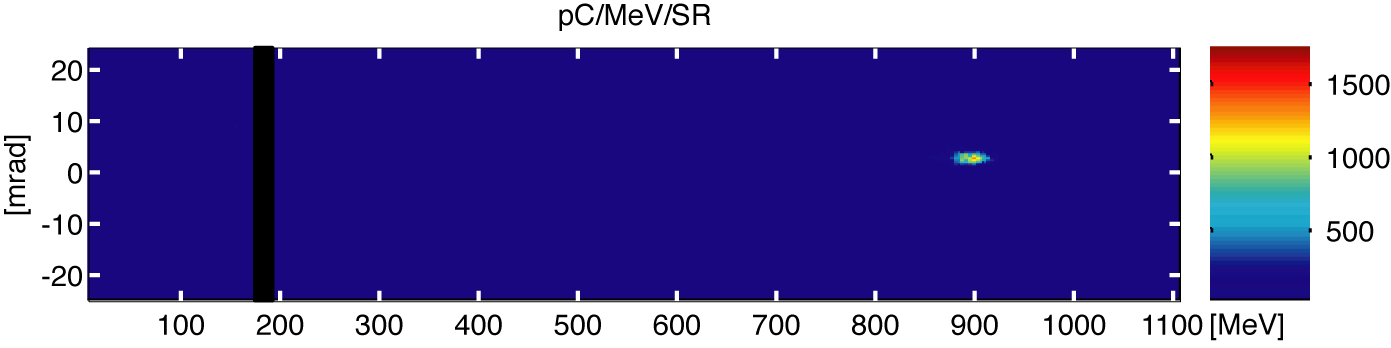 peak energy: 922 MeV
beam divergence: 1.0 mrad
energy spread (rms): 4.5 %
resolution: 1.3 %
peak energy: 900 MeV
beam divergence: 1.7 mrad
energy spread (rms): 2.2 %
resolution: 2.2 %
operates near self-trapping threshold    shot-to-shot fluctuations
GeV beams independently demonstrated: 
		MPQ (Germany):  Karsch et al., New J. Physics (2007)
		APRI (Korea): Hafz et al., Nature Photonics (2008)
13
Stable regime for 0.5 GeV beams
Laser: a0 > 0.6 (12 TW, 1 J, 80 fs)
Capillary: 225 mm diameter and 33 mm length
Nakamura et al. Phys. Plasmas (2007)
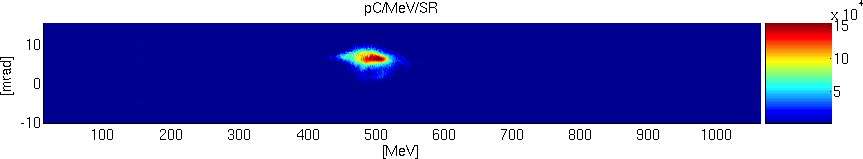 Divergence (rms): 1.6 mrad
Energy spread (rms): 5.6%
Resolution: 1.1%
Charge: 50 pC
Representative shots:
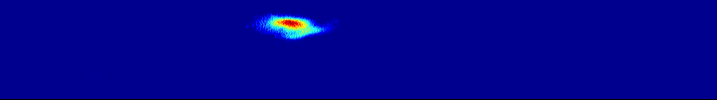 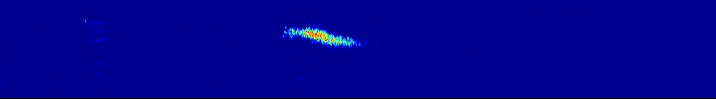 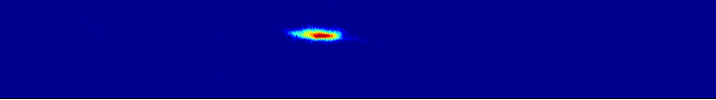 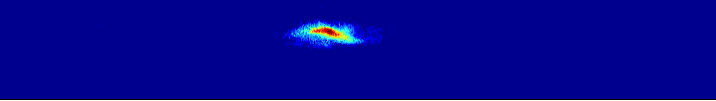 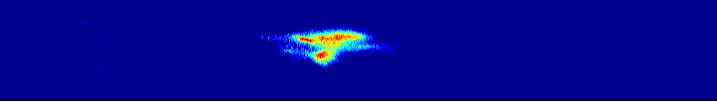 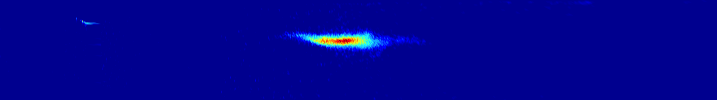 Charge = 32 ± 14 pC, Energy = 456 ± 45 MeV, dE/E = 6 ± 3%
Stable (~200 MeV) electron beams independently demonstrated: 
		MPQ (Germany):  Osterhoff et al., PRL (2008)
14
[Speaker Notes: With 225 micron diameter capillary, stable generation of half GeV mono-energetic beams was found. This a processed image from the spectrometer. Horizontal axis is Energy in MeV, and vertical axis is divergence. Input laser parameter was about 11 TW 80 fs. For this particular shot, peak energy was 490 MeV, divergence was 1.6 mrad, energy spread was 5.6 %, and charge was around 50 pC.

Below is a selection of beams obtained in this regime. These, and another 7 shots correspond to a charge of ….energy…. And energy spread …]
Free-electron laser driven by laser-plasma accelerated beam
Nakajima Nature Phys. (2008)
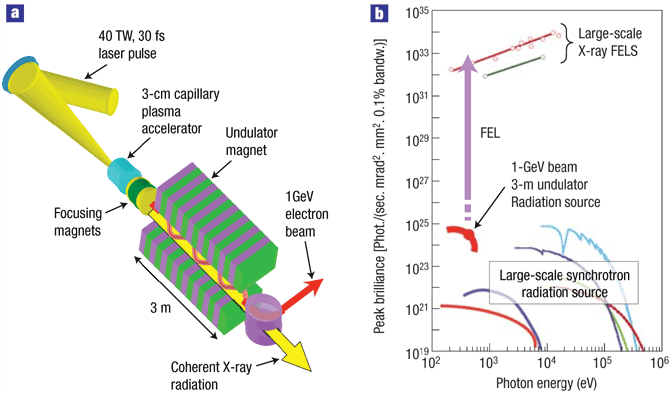 15
Ultra-high beam current allows compact FEL
plasma-based accelerators are intrinsically sources of femtosecond beams:
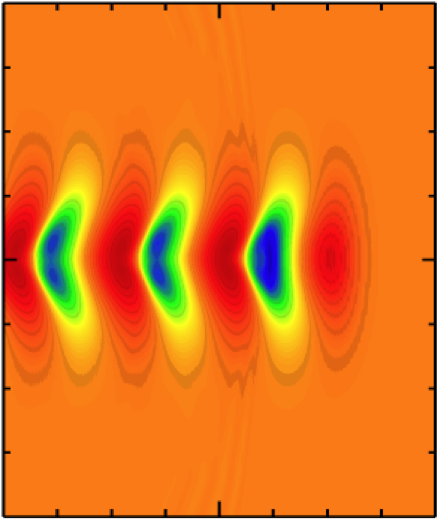 p
• Bunch duration << λp/2  
• Simulations indicate ~ 5 fs
Ipeak >10 kA
laser
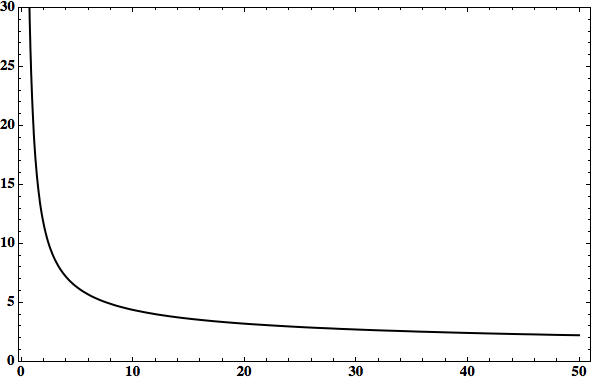 Conventional accleerator: ~1 kA, 
accelerator length ~ 100 m
Ultra-high peak current  reduced undulator length for saturation
Saturation Length (m)
LBNL laser-plasma-accelerator FEL: 
10 kA, λu =2.18 cm, K=1.85, 
plasma accelerator length ~ 3 cm
16
Peak current (kA)
[Speaker Notes: With 225 micron diameter and 33 mm length capillary,
 stable generation of half GeV mono-energetic beams was found. 
This is a typical image from the spectrometer. 
Horizontal axis is Energy in MeV, and vertical axis is space. 
Input laser parameter was about 11 TW 75 fs. 
For this particular shot, peak energy was 490 MeV, divergence was 1.6 mrad, 
energy spread was 5.6 %, and charge was around 50 pC.]
Laser-plasma accelerator driven XUV FEL
Schematic of LBNL laser-plasma-accelerator-driven FEL:
C. B. Schroeder et al., in Proc. of FEL06  (2006).
single-pass, high-gain FEL
FEL output:
=31 nm
1013 photons/pulse
focusing optics
30TW, 40fs,
1018 W/cm2
10 Hz
~3 cm
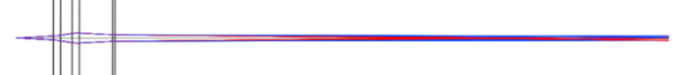 Undulator
~ 5 m
XUV radiation
plasma channel
1018 cm-3
0.5 GeV, 
electron beam
Laser beam
2.18 cm period, K=1.8
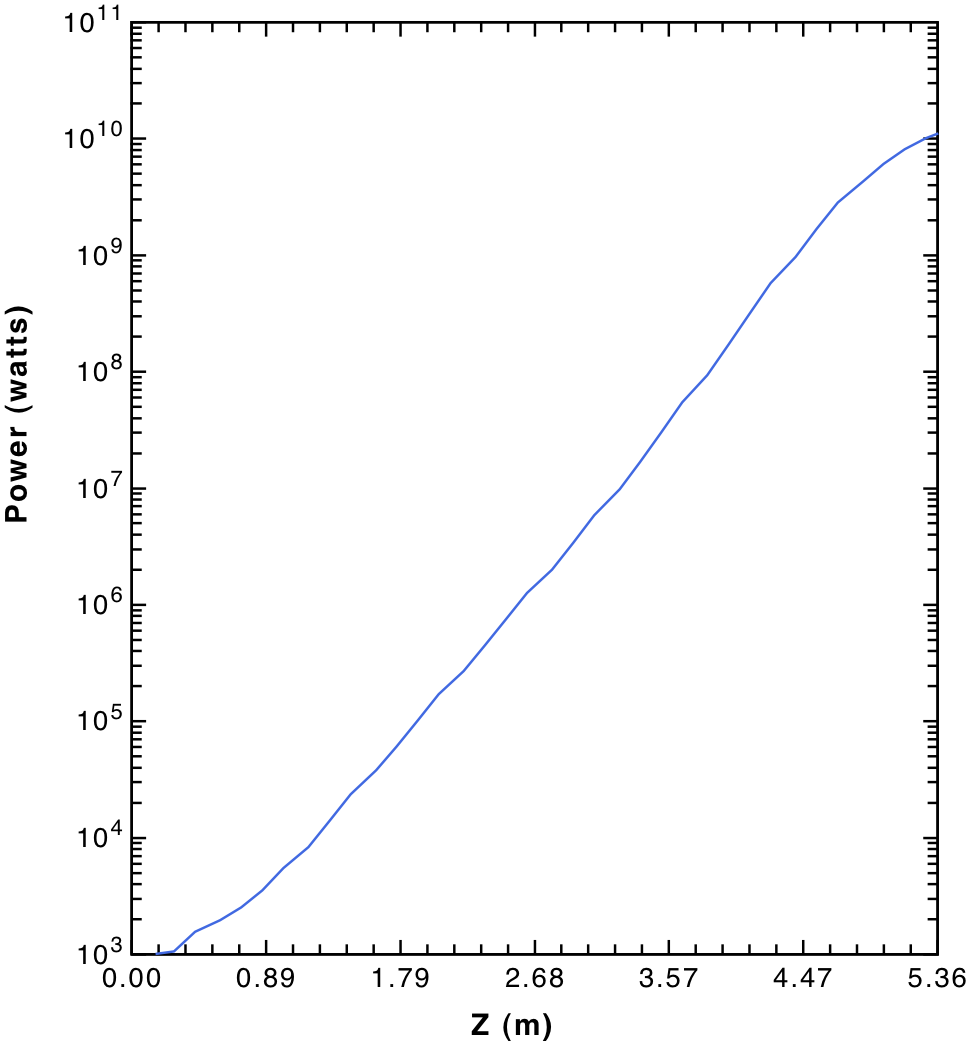 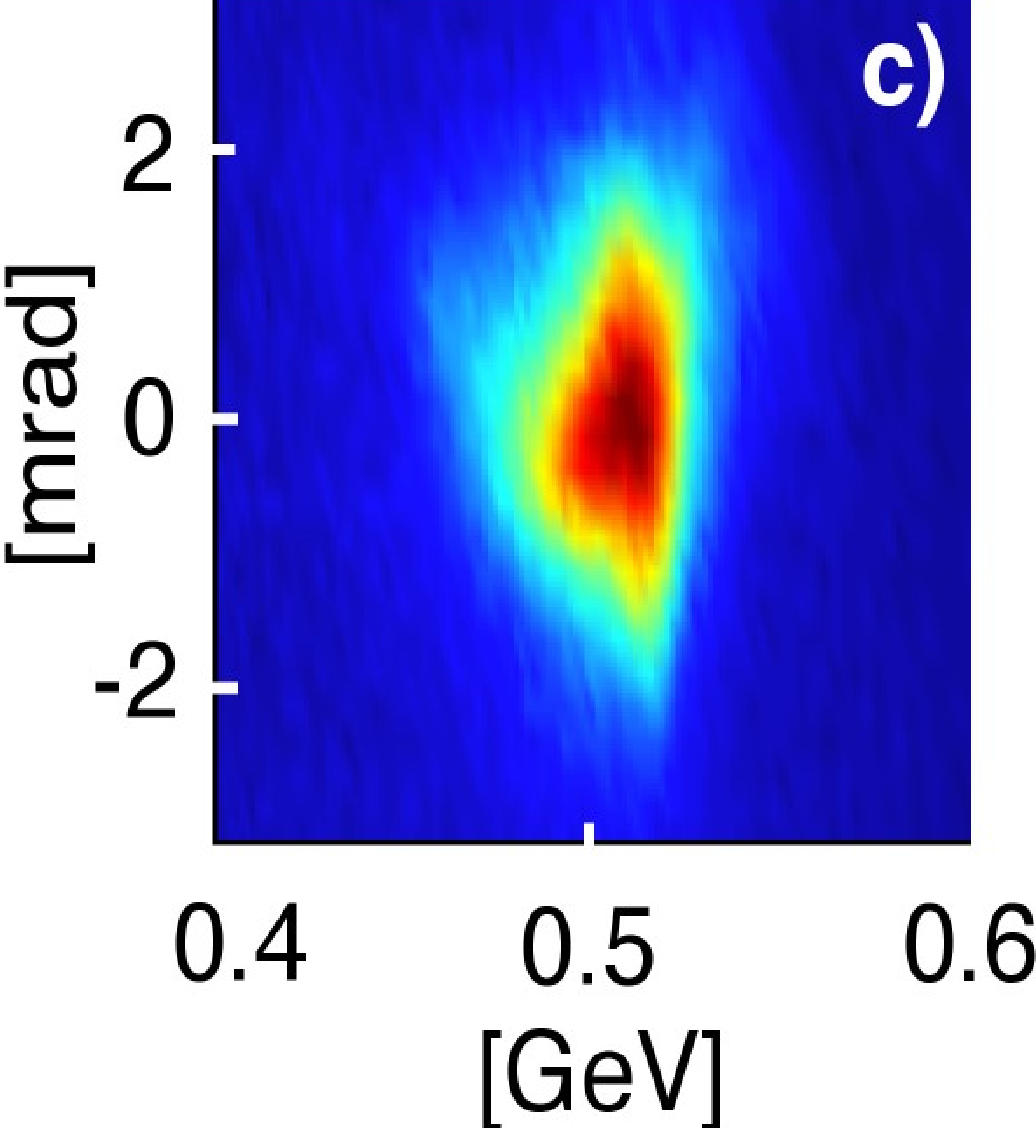 Radiation:
Resonant wavelength    31 nm
Photon energy               40 eV
FEL parameter               7x10-3
1D gain length               0.15 m
3D gain length               0.21 m
Spont. rad. power         8 kW
Slippage length             5 m
Energy/pulse               0.2 mJ
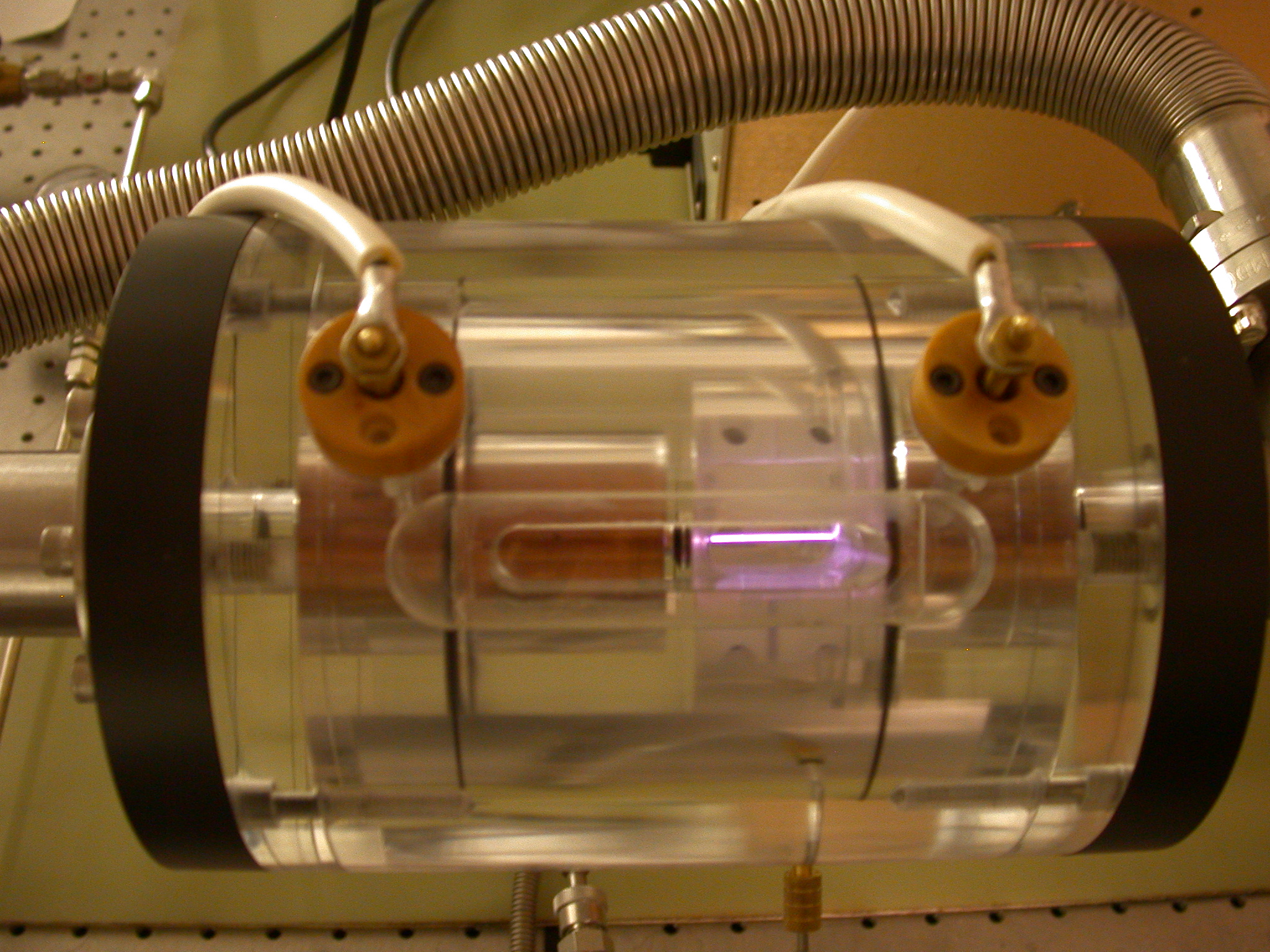 GeV-class beams demonstrated 
Leemans et al., Nature Phys. (2006)
Ti:Al2O3 laser system
Plasma capillary technology
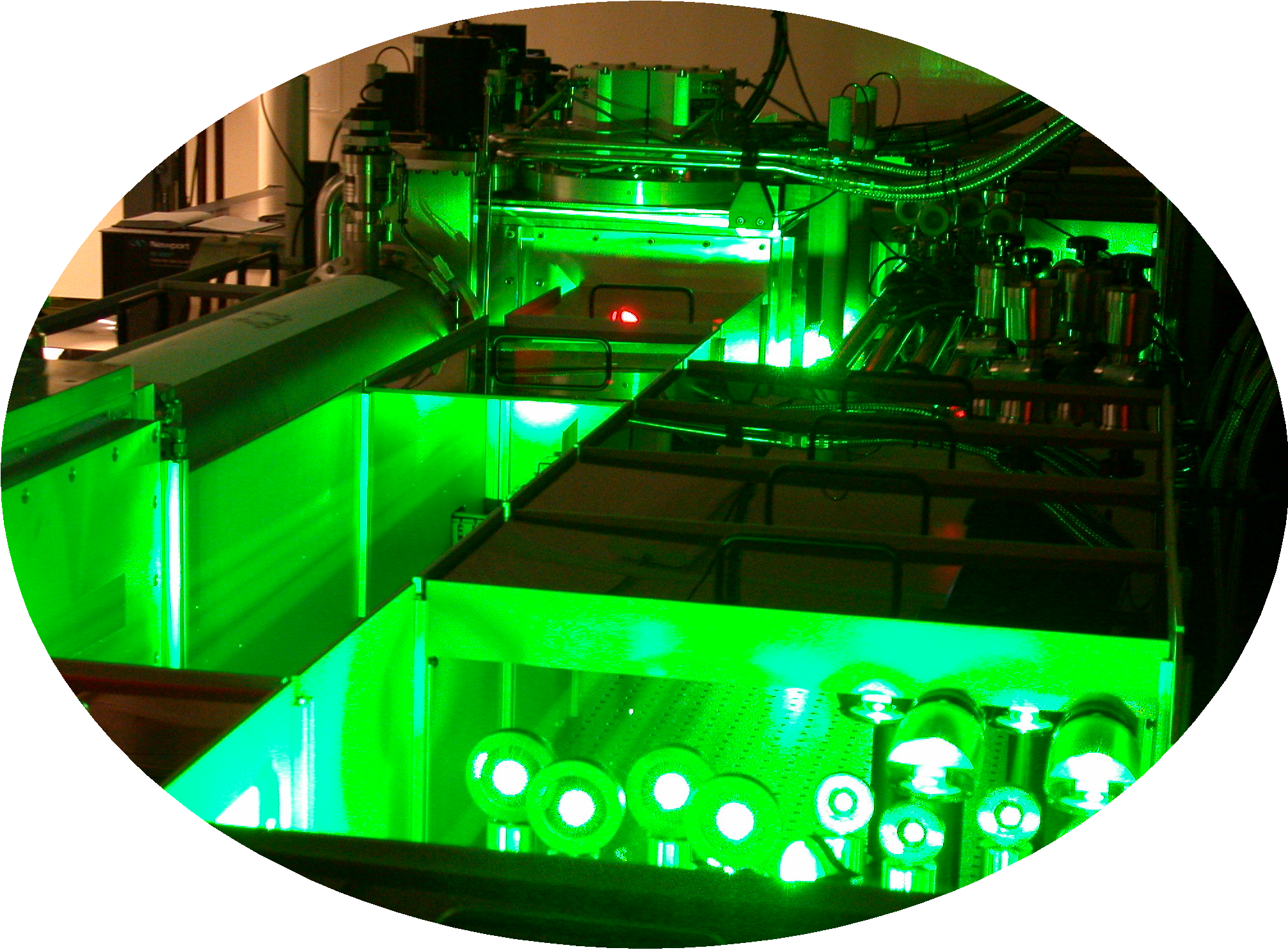 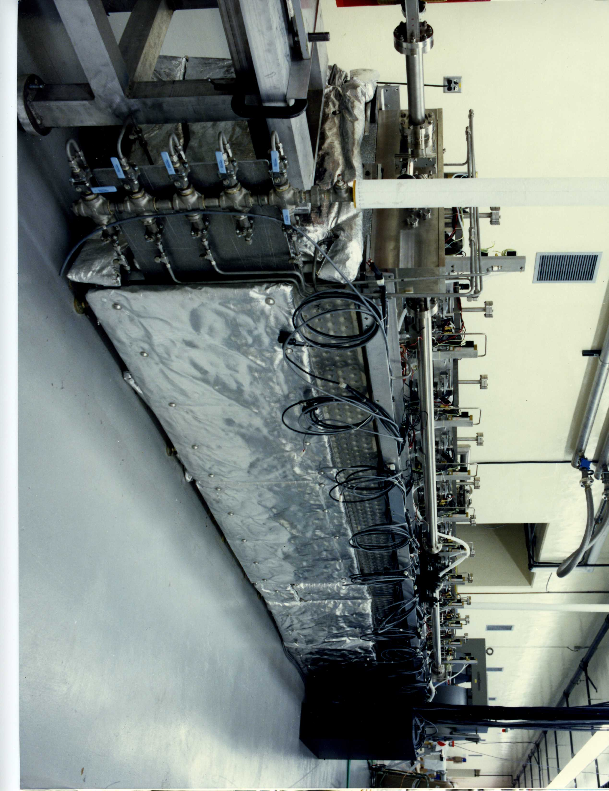 conventional undulator (THUNDER)
K. Robinson et al., IEEE QE (1987)
GINGER simulation
17
5 m
High harmonic generation (HHG) FEL seeding
HHG seeding demonstrated with conventional accelerator technology: Lambert et al., Nature Phys. (2008)
HHG seed:
=31 nm
P~15 MW
~20 fs
hollow gas-filled waveguide
Laser beam
single-pass, high-gain FEL
VUV radiation
=31 nm
1013 photons/pulse
Undulator
~3 cm
0.5 GeV electron beam
plasma channel
Laser beam
~3 m
Laser-plasma accelerator
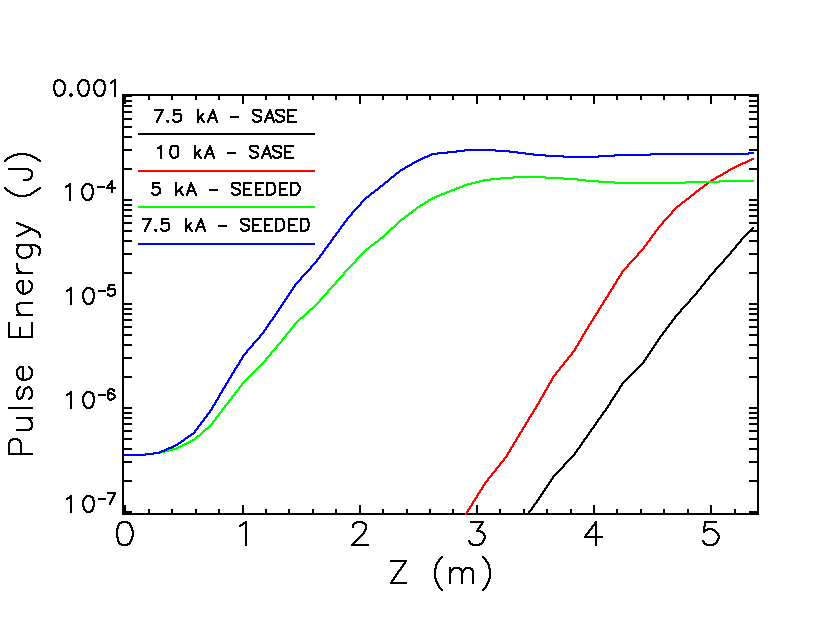 Reduced undulator length
Reduced power fluctuations
Improved coherence
Intrinsic synchronization (laser, harmonics, electron beam)
18
Compact gamma-ray source
Thomson scattering
Beam focusing optics
LWFA
laser:
40 J,  0.8 micron
laser: 
1-2 J, ~40 fs
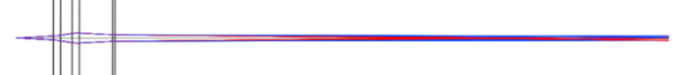 ~ cm
plasma channel
~1018 cm-3
0.2-1 GeV electron beam
MeV gamma rays
ph/pulse
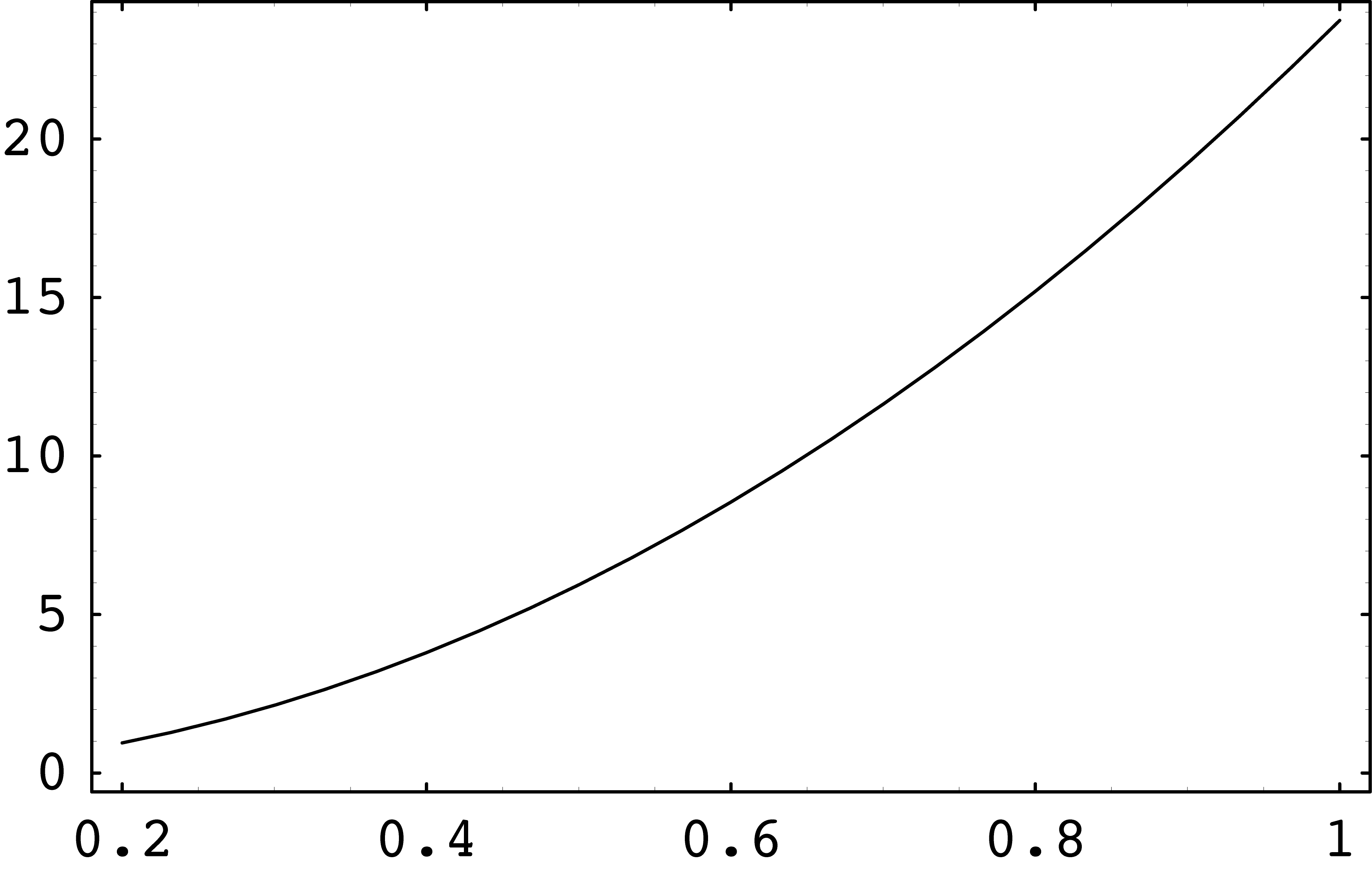 compact gamma-ray source
Photon energy [MeV]
photofission
235U NRF
Electron beam energy [GeV]
 Compact source of tunable, narrow energy spread, small divergence, MeV photons: active stand-off interrogation of special nuclear material (SNM)
19
Laser-plasma-accelerator-based linear collider
Leemans & Esarey, Physics Today (March 2009)
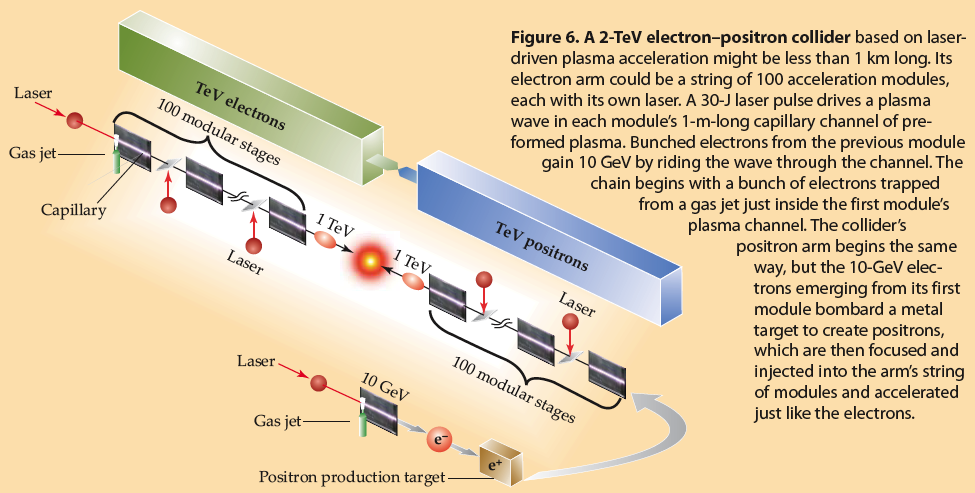 20
Single-Stage Density Scalings
Single-stage length
Accelerating gradient
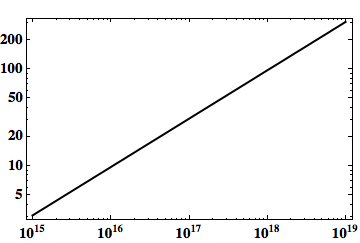 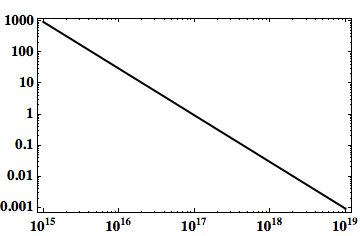 E0 (GV/m)
L (m)
n (cm-3)
n (cm-3)
Single-stage energy gain
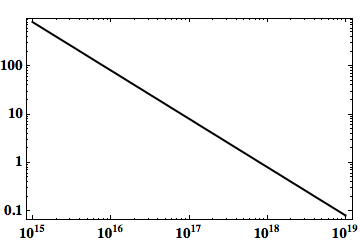 W (GeV)
n (cm-3)
Proper choice of plasma density and staging minimizes main linac length
Accelerator length will be determined by staging technology
Laser
LWFA
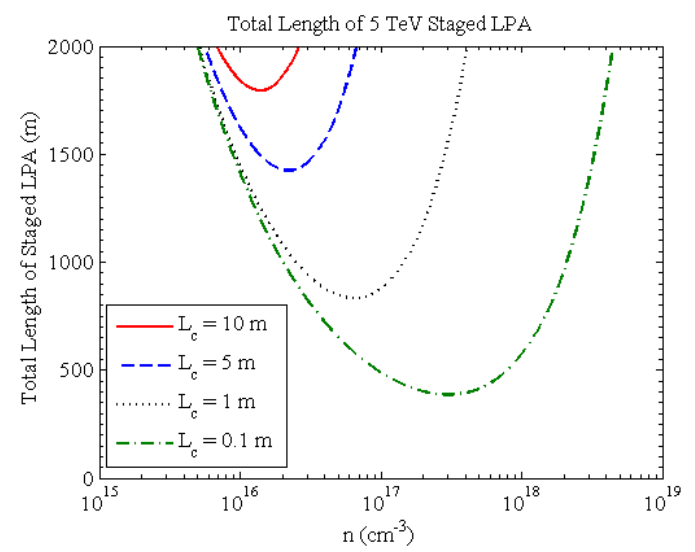 Lc
Lacc
Lstage
Novel approaches to staging technology
Conventional approach: stage length determined by damage on conventional final focus laser optic
~10 m
Laser
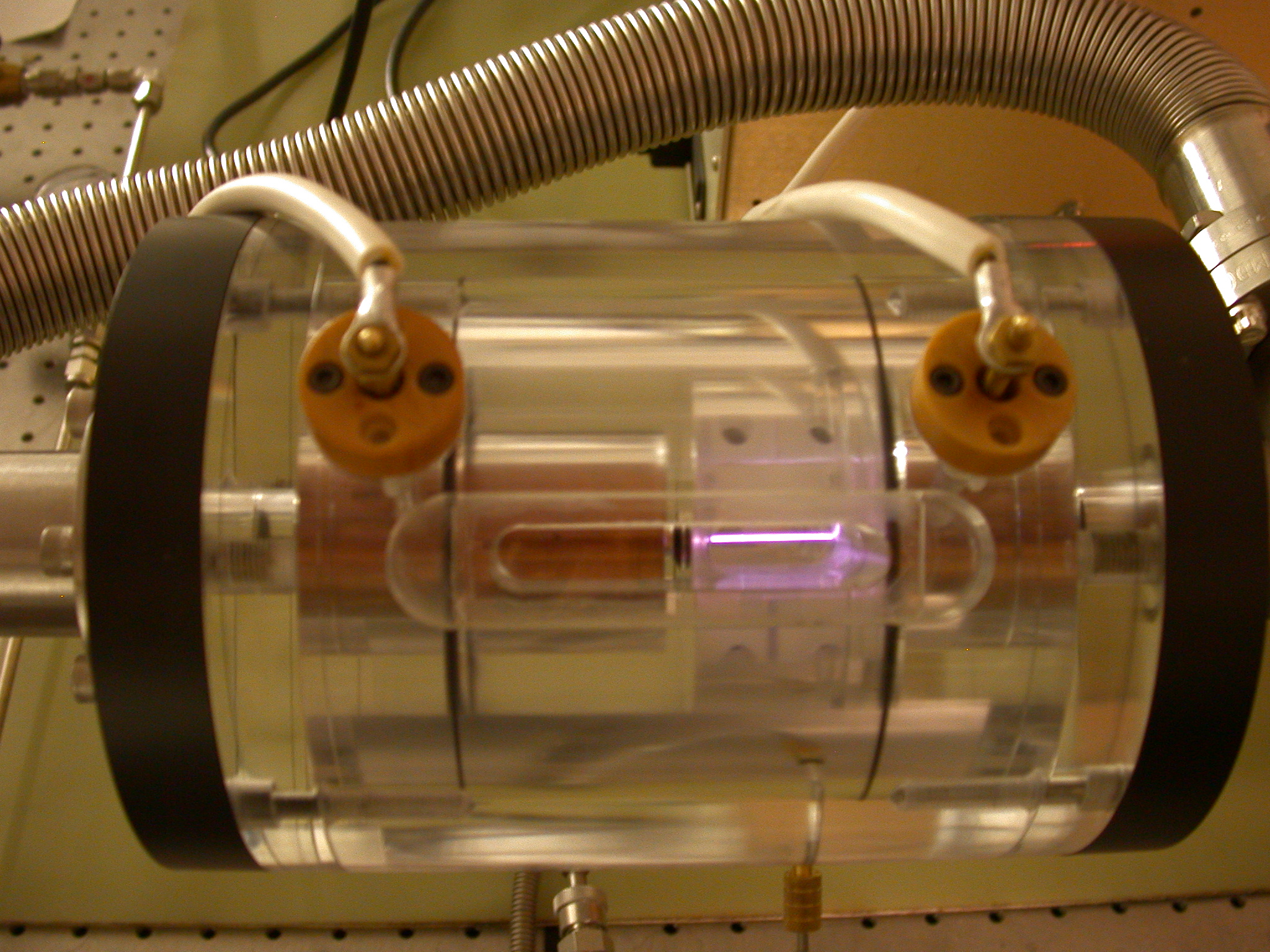 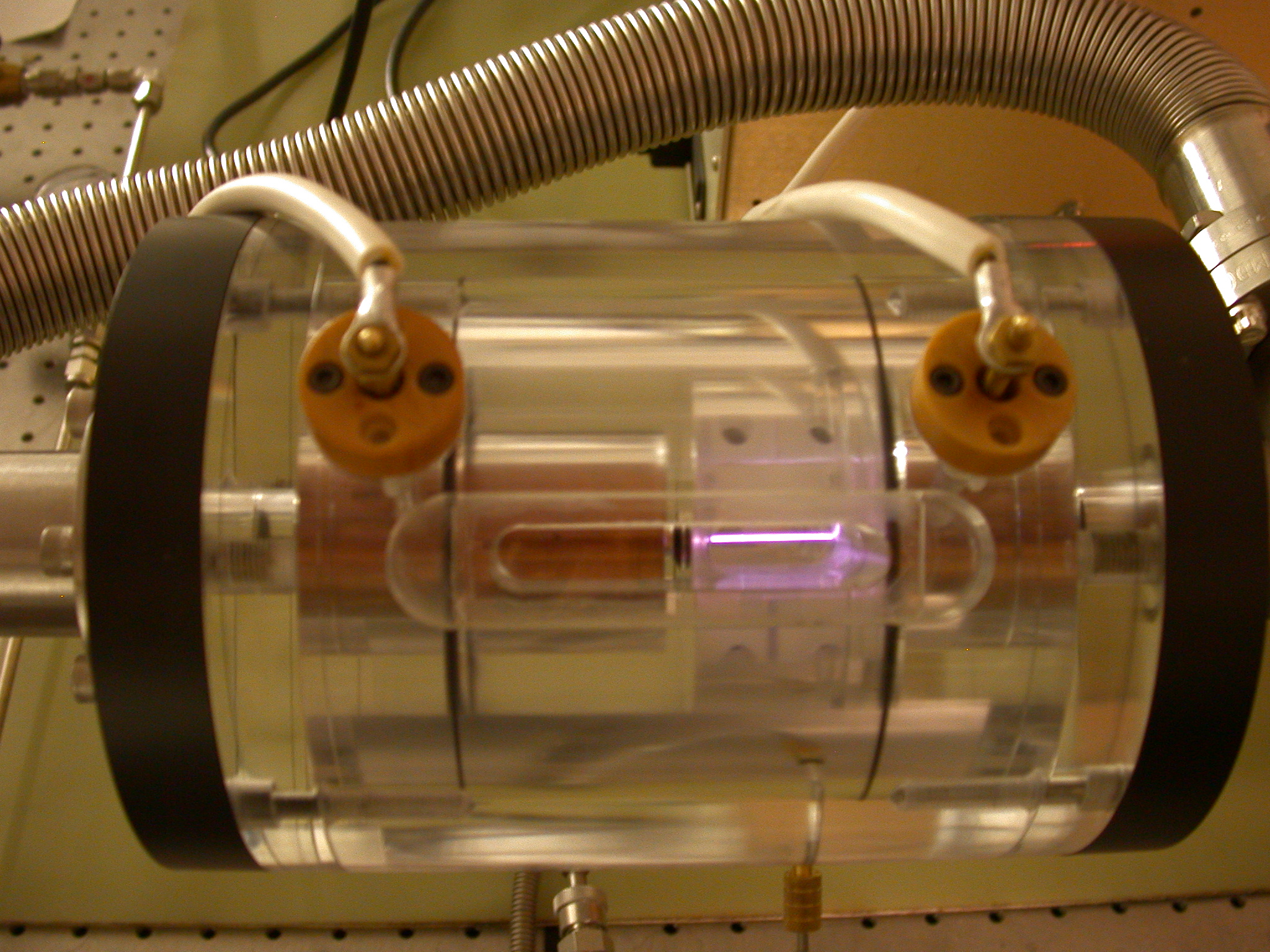 Laser
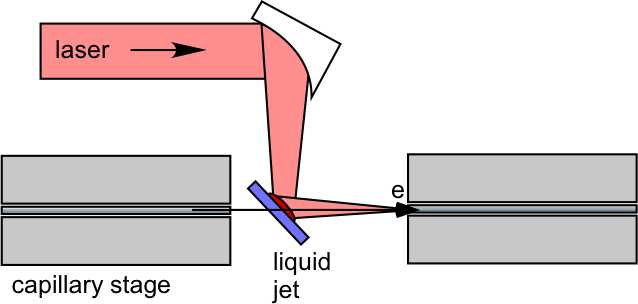 Plasma mirror in-coupling:
“Renewable” mirror for high laser intensity 
Relies on critical density plasma production
Thin liquid jet or foil (tape)
Laser contrast crucial (>1010)
~10 cm
Advantage of laser-driven plasma waves: short in-coupling distance for plasma wave driver (high average gradient)

Development of staging technology critical to collider application
Quasi-linear plasma wake: symmetric properties for e+ & e- acceleration
Quasi-linear regime: 
Nearly symmetric for positron and electron focusing and accelerating phase regions
Expected to be more stable
Allows for controlled injection of bunch (dark-current-free structures): production of high-quality beams
Control of focusing forces (laser pulse tailoring)
Quasi-linear
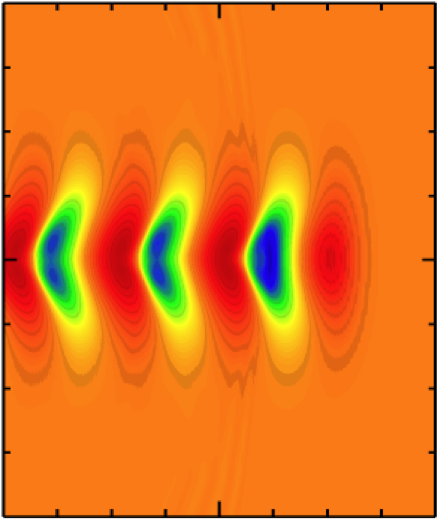 laser
Nonlinear regime: 
Focusing force determined by density
Linear regime: 
Focusing force determined by density and transverse laser intensity gradient


 Flexibility via laser tailoring:
 Allows for choice of focusing strength
 Allows for asymmetric focusing
Small matched beam radius:



 
 Stringent alignment tolerances
σr = 0.1 micron
for εx= 10-7 m, 
10 GeV, 
n=1017 cm-3
Challenge: Controlled injection for improved beam quality and stability
In regime of beam self-trapped from background plasma, beam quality determined by self-trapping physics.

Controlled injection (charge and location) of electrons into plasma wave to improve beam stability and quality

 External injection (from conventional RF gun)	
 problematic: coupling to plasma-wavelength-scale and synchronization

 Triggered trapping (injection) of plasma electrons:
Laser-triggered injection (colliding pulse injection)
Plasma density gradient injection 

  In principle, triggered injection in a plasma wave could achieve beam quality (low emittance) beyond state-of-the-art photocathodes (space-charge shielding provided by ions, rapid acceleration)
25
Controlled injection via colliding laser pulses improves beam quality
Theoretical development:
Colliding pulse injection:
trapped orbits

Esarey et al. PRL (1997); Schroeder et al. PRE (1999); Fubiani et al. PRE (2004)
untrapped orbits

e-
laser
laser
kp (z-ct)
Experimental demonstration:
Rechatin et al. Phys. Rev. Lett. (2009)
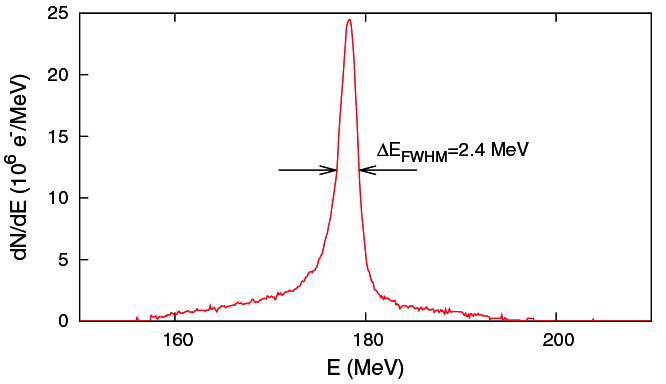 LOA (France): Faure et al., Nature (2006)
Pump laser (drives wake)
Colliding laser pulse
a=1.2
a=0.35
laser
laser
1% FWHM energy spread
3 mm
Gas jet: 7x1018 cm-3
26
Triggered trapping via plasma density gradient
n(z)
Triggered trapping via plasma density gradient [Bulanov et al. PRE (1998)]: Plasma wave phase velocity is reduced to allow trapping of background plasma electrons.
Plasma wave phase:
z
Plasma wave phase velocity:
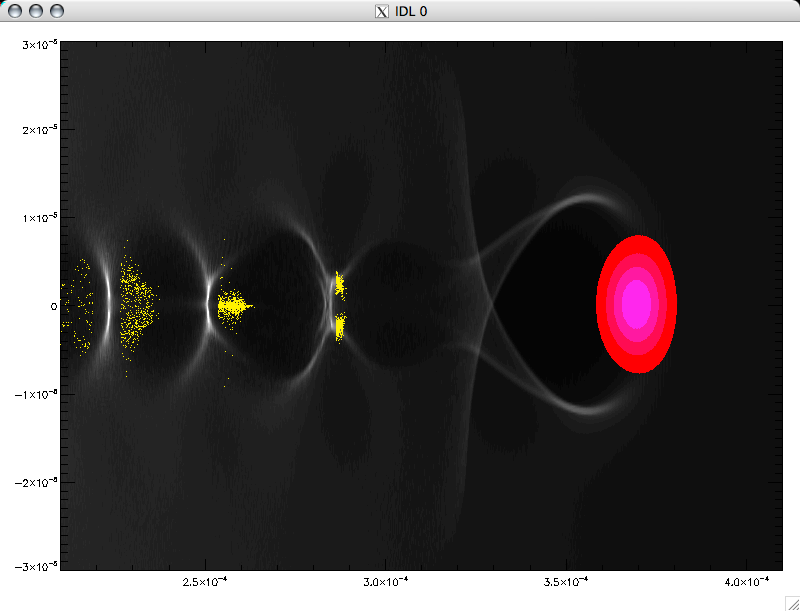 Trapping of background plasma electrons controlled by ramp:
 gradient
 length
27
Stable beam generation using  negative density gradient demonstrated
Focusing on negative plasma gradient yields stable high-quality beams
Laser focused on downramp of gas jet density profile
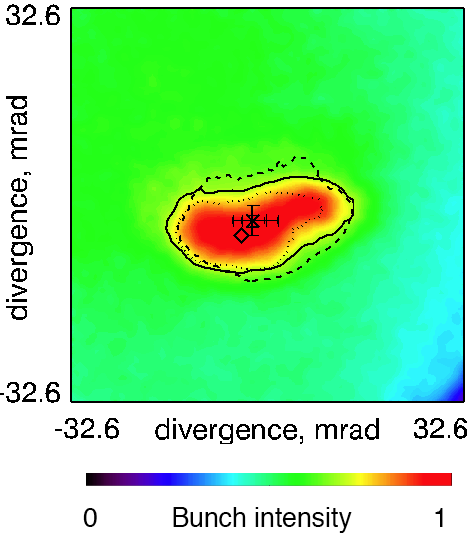 Electron Beam Image
Laser
10TW, 47 fs
2x1019 cm-3
Laser
10TW
e-
n
ZR~200 m
z
Jet
Stable MeV beam produced:
Charge ~ 300 pC
Low absolute momentum spread (170 keV/c)
Low divergence (20 mrad; py ~ 20 keV/c)
Good stability
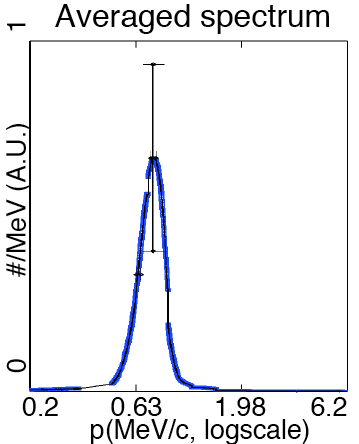 28
Geddes et al., Phys. Rev. Lett. (2008)
Integrated injector and capillary for stability, improved beam quality
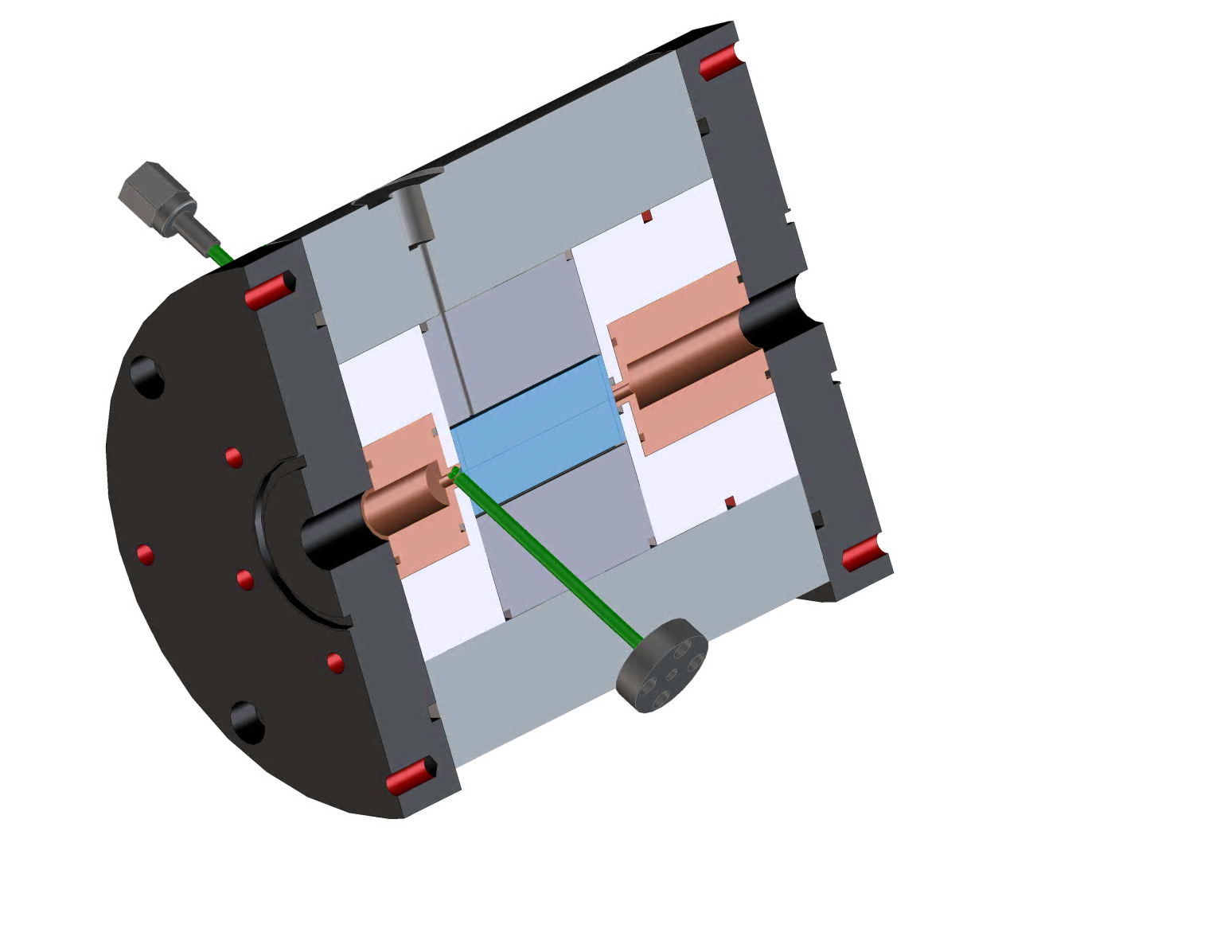 Couple (plasma density gradient) injector to (long, low density) plasma channel:
n
Injector, n~1019 cm-3
laser
GeV
electron beam
x
accelerator: ~cm, n~1018 cm-3
Experimental implementation of plasma density profile:
laser
Plasma channel: discharge capillary
High density plasma gradient: gas jet
29
Jet
Capillary
Integrated injector and capillary for improved beam stability
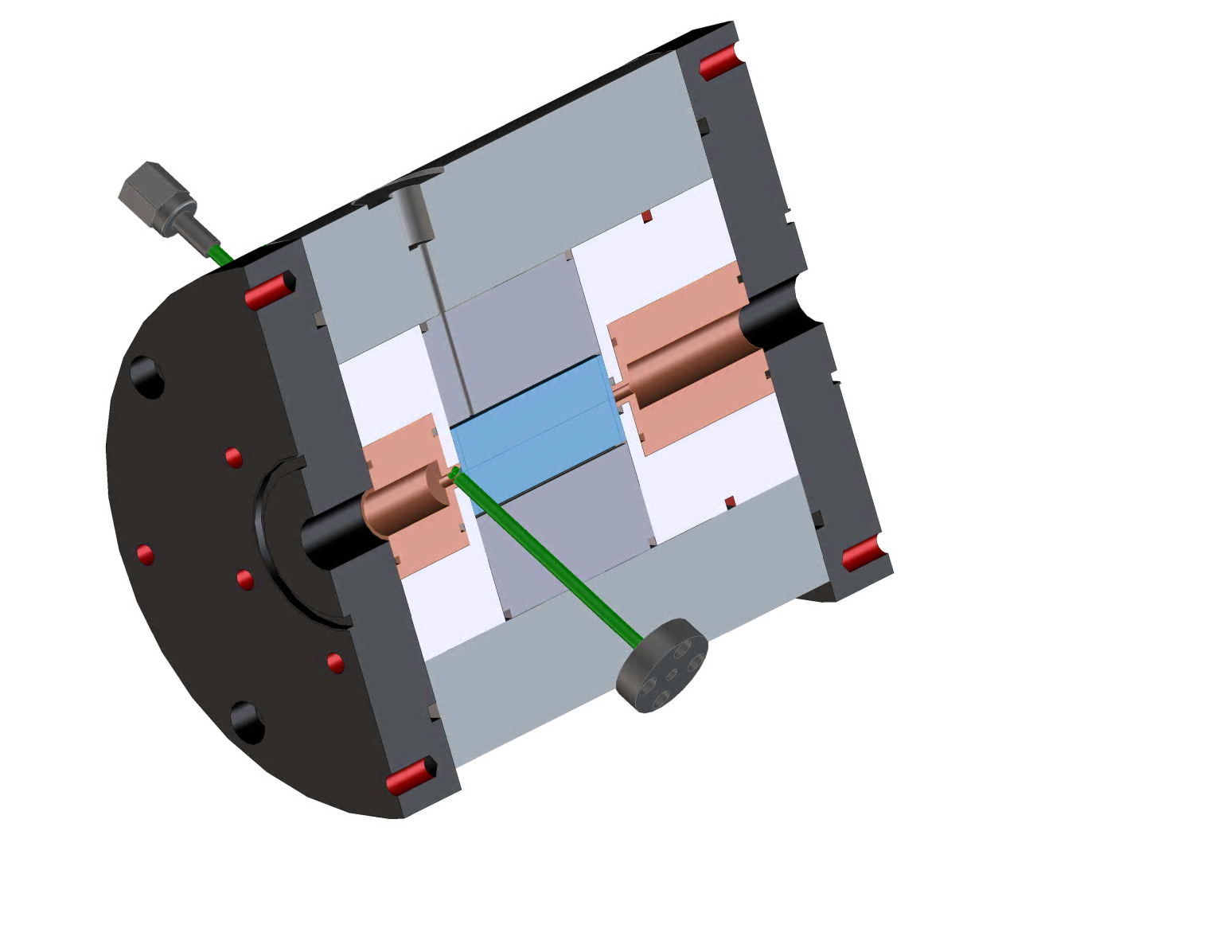 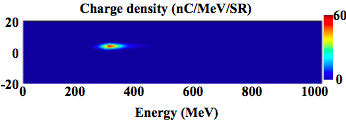 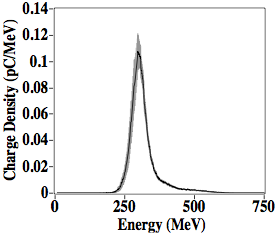 Grey = rms shot-to-shot fluctuations
Laser: 
44 TW, 40 fs, 25 micron spot
30
Gonsalves et al. (2009)
Summary
Rapid experimental progress:
 Demonstration of guiding intense laser pulses (~100 MeV beams in ~mm)
 Demonstration of 1 GeV electron beam in ~cm
 Demonstration of triggered injection methods

  World-wide interest in laser-plasma accelerators – many new groups emerging to contribute to the field
 The possibility of compact multi-GeV linear accelerators producing, ultra-short (fs) bunches, located at universities and national laboratories for a wide variety of applications in basic science

  Quality and stability are improving with controlled injection methods:
  Laser-triggered injection
  Plasma density gradient injection
31
Conclusions
Challenges: 
 Continued improvement in stability and quality
 Demonstrate staging of laser-plasma accelerators

  Near future (1-5 years)
  Free-electron lasers (VUV, soft-x-ray) driven by laser-plasma accelerators
  New laser systems will yield plasma accelerator developments
 At LBNL: BELLA (Berkeley Lab Laser Accelerator: 40 J, 40 fs, 1 Hz) laser system planned: 
 10 GeV electron beam in 1 m plasma (n=1017 cm-3, single collider stage).

 Additional advances in laser technology (high average power, high efficiency) will enable future frontier physics applications
32